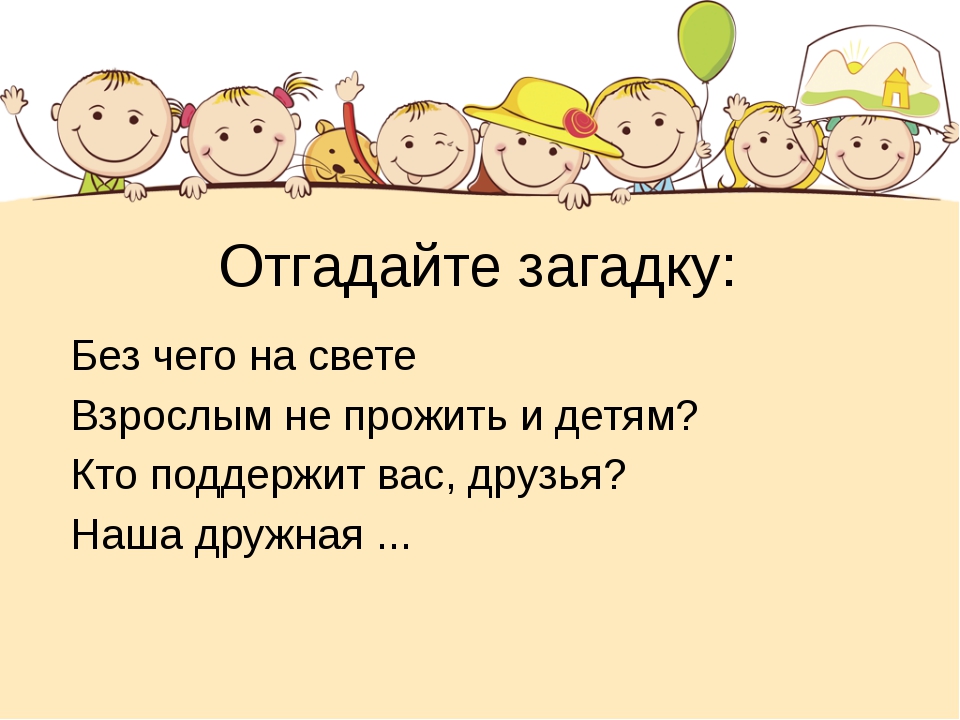 Как появилась "семья"? Когда-то о ней не слыхала земля.. .Но Еве сказал перед свадьбой Адам: - Сейчас я тебе семь вопросов задам. Кто деток родит мне, богиня моя? И Ева тихонько ответила: - Я. - Кто их воспитает, царица моя? И Ева покорно ответила: - Я. - Кто пищу сготовит, о радость моя? И Ева все также ответила: - Я. - Кто платье сошьет, постирает белье Меня приласкает, украсит жилье? Ответь на вопросы, подруга моя! - Я.. .Я.. .-тихо молвила Ева. - Я.. .Я.. .Сказала она знаменитых семь "Я". Вот так на земле появилась семья.
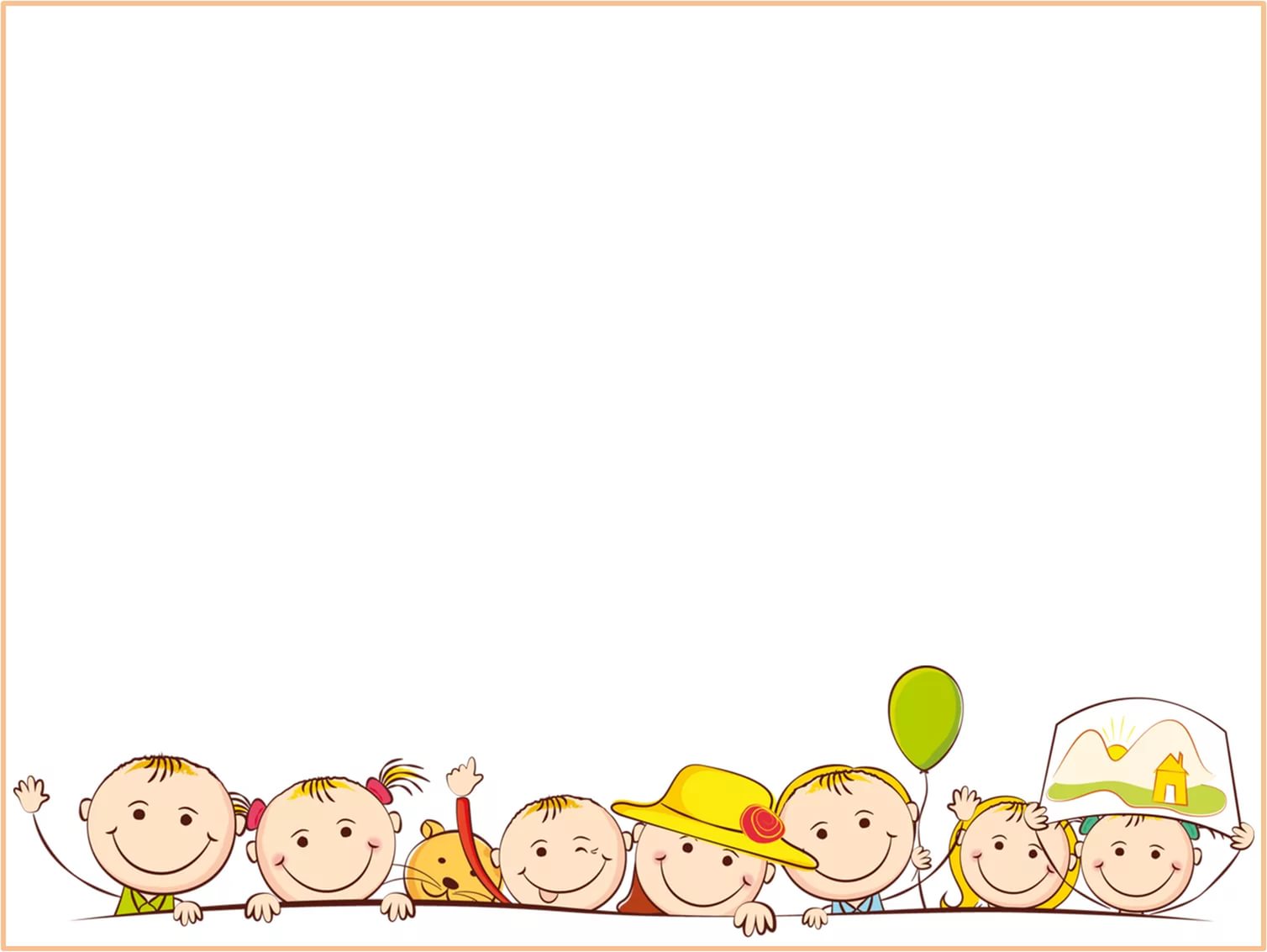 В мире нет её роднее,Справедливей и добрее.Я скажу, друзья вам прямо —Лучше всех на свете…
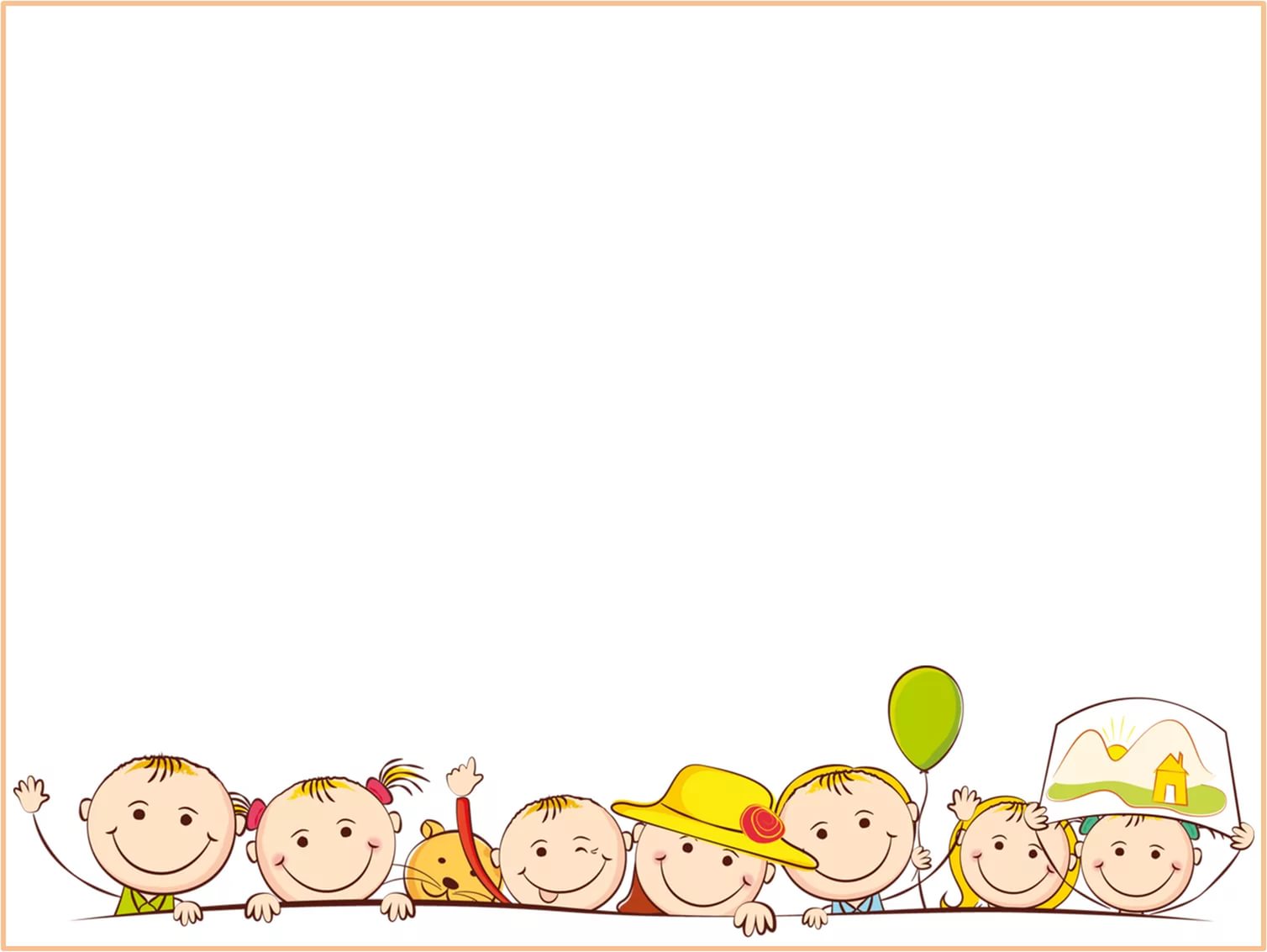 Он плавает брасом,Он учит меня,Но мамой не станет,Хоть любит меня!
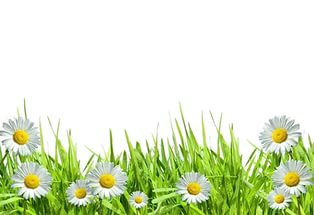 3.
1. Самое важное что есть у человека?
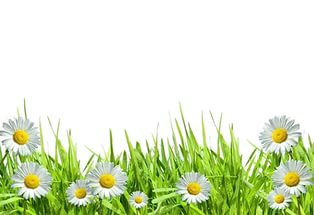 3.
1. Самое важное что есть у человека?
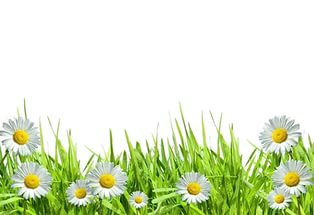 3.
2. У некоторых людей есть традиция составлять семейное…?
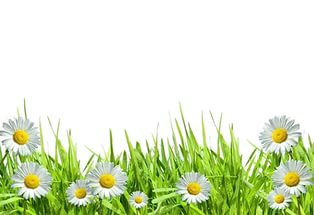 3.
2. У некоторых людей есть традиция составлять семейное…?
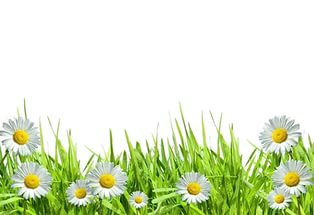 3.
3. Месяц, в котором 8 числа празднуют праздник «Семьи, Любви и Верности»?
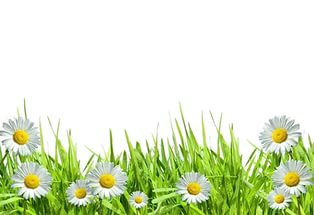 3.
3. Месяц, в котором 8 числа празднуют праздник «Семьи, Любви и Верности»?
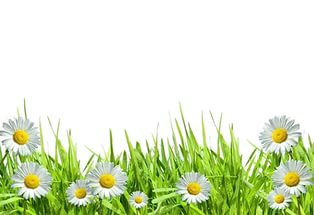 3.
4. Маме кто всегда поможет? Кто белье на полки сложит? Кто польет в горшках цветы? С телефоном кто на «ты»?
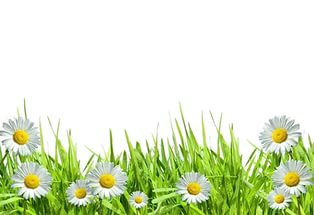 3.
4. Маме кто всегда поможет? Кто белье на полки сложит? Кто польет в горшках цветы? С телефоном кто на «ты»?
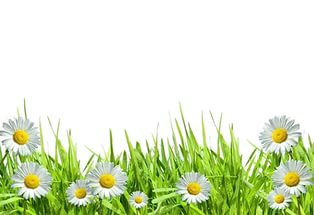 3.
5. Место, где живет семья?
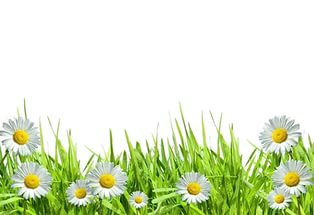 3.
5. Место, где живет семья?
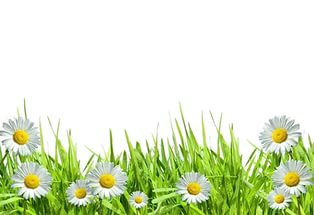 3.
6. Самая красивая дама, безусловно – это…
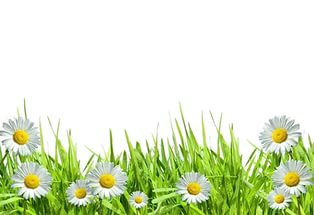 3.
6. Самая красивая дама, безусловно – это…
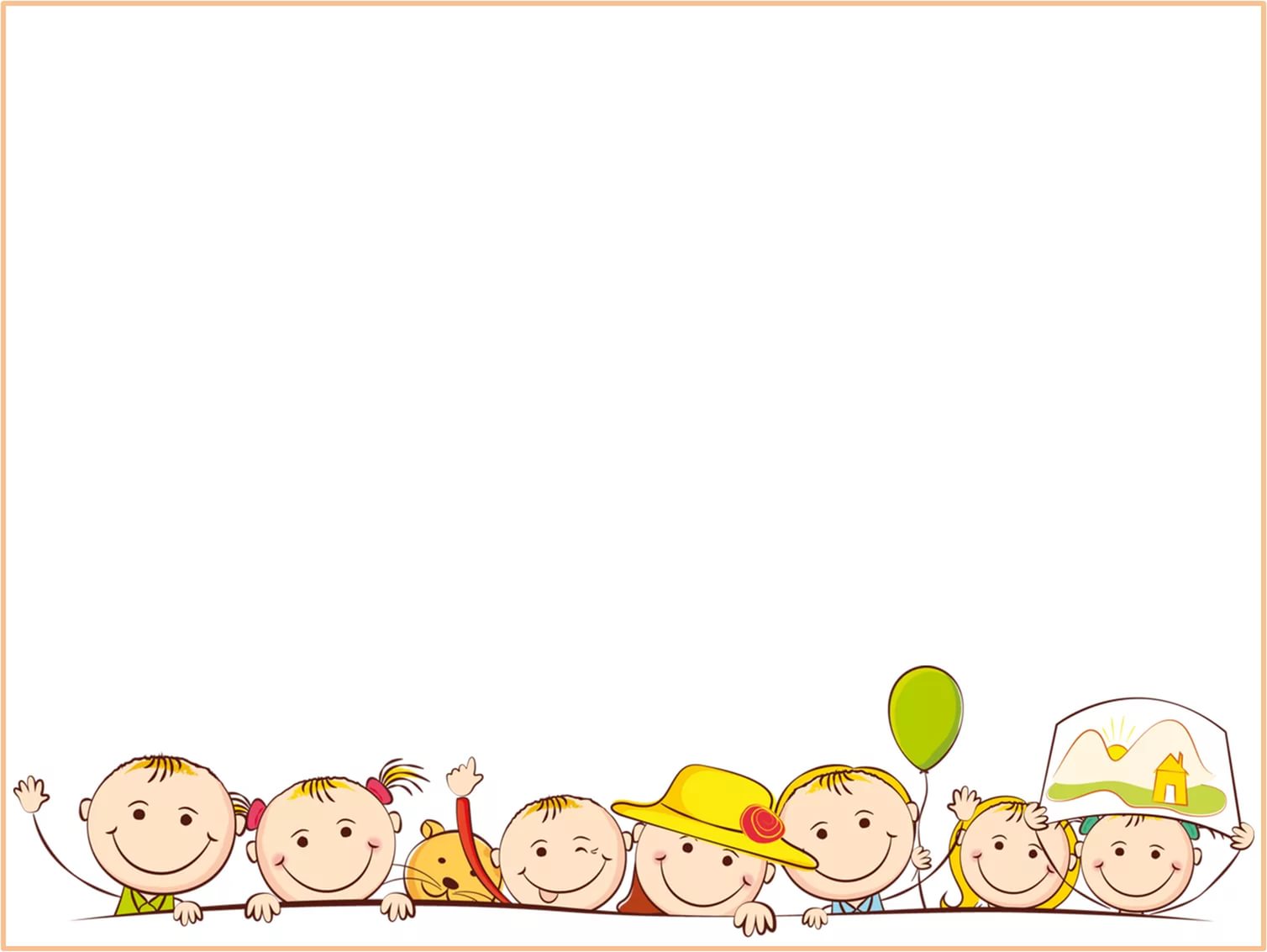 Семья – это важно! Семья – это сложно!Но счастливо жить одному невозможно!Всегда будьте вместе, любовь берегите,Обиды, и ссоры подальше гоните,Хочу, чтоб про вас говорили друзья:Какая хорошая Ваша семья!